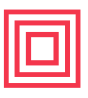 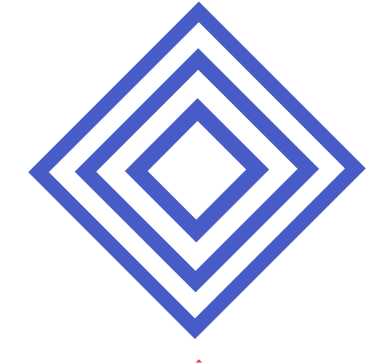 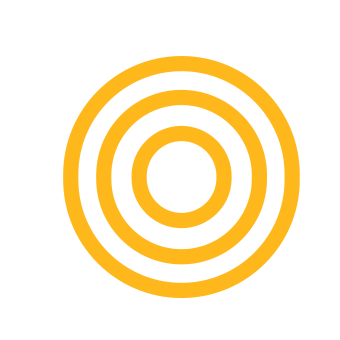 الخطة الدراسية
عنوان الجلسة: إعادة إنشاء الأنماط القديمة
المنطقة: التكنولوجيا	العمر: 7-10
وصف: تتميز الثقافة القطرية بالعديد من الزخارف و الرسومات المستوحاة من التاريخ العربي و الإسلامي, في هذه الورشة، سيتعرف المشاركون على برنامج حاسوبي للتصميم (Tinkercad) حيث سيتمكنون من انشاء التصاميم الخاصة بهم لأنماط تقليدية قطرية . ​
تحدي التصميم الهندسي: حمد صانع ، ويريد أن يصنع بابًا جديدًا ذو تصاميم وأنماط قديمة لوالده الكبير بالعمر. يطلب حمد مساعدتكم لتزويده ببعض تصاميم للباب.
أهداف الدرس:
بعد هذا الدرس ، سيتمكن الطلاب من:
تعرف على الفن الإسلامي وتصميم الأنماط.
اشرح أساسيات النمذجة ثلاثية الأبعاد.
استخدم الميزات الأساسية لـ Tinkercad.
تصميم نماذج ثلاثية الأبعاد.
المعدات: كمبيوتر ، اتصال بالإنترنت ، طابعة ثلاثية الأبعاد.
المواد: خيوط طابعة ثلاثية الأبعاد.
البرنامج: Tinkercad www.tinkercad.com
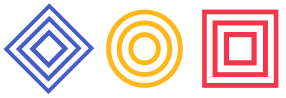 Studio56.qa
عنوان الجلسة: إعادة إنشاء الأنماط القديمة
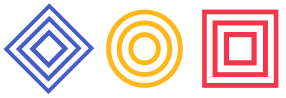 Studio56.qa